Bringing a Guest Speaker to Class through Videoconferencing
Center for Instructional Technology and Distance Learning
Why Videoconferencing?
Connect with anyone who has an Internet connection
Removes constraints
Cost
Time
Distance
More on Videoconferencing
It’s “in the wild”; it’s ubiquitous
The hardware is cheap
The software is free
It’s easy to do
So why work with CIT&DL?
Webcams as Advertised
Big “head & shoulders” shots

Clear expressions	
	
Eye-contact
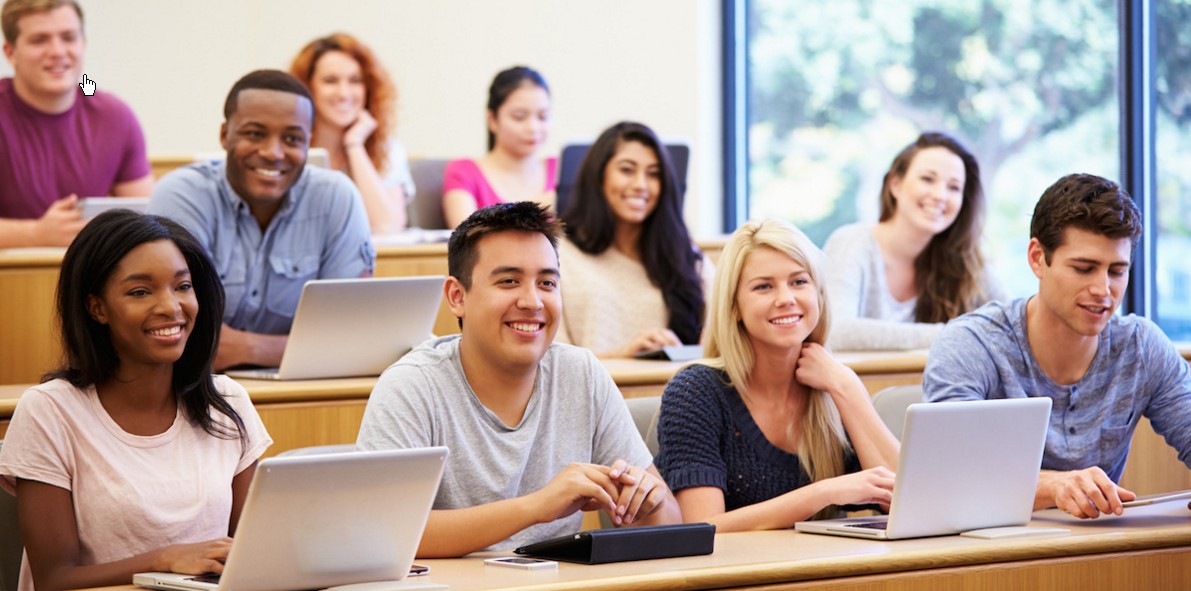 Webcams in Reality
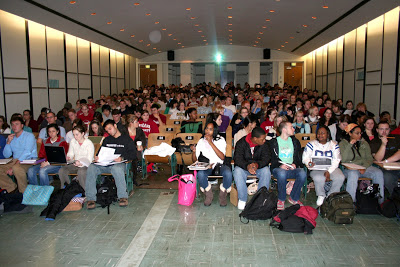 Small, distance shots

Difficult to see expressions
	
Odd angle, no eye-contact
Using Webcams in the Classroom
A webcam can’t zoom in on who is speaking or produce a shot like the one shown in “as advertised” slide.
Unless the participant is sitting right in front of the camera and screen, People off to the sides or across a table will appear much smaller. 
Identifying the body language, expressions, etc. is difficult.
Unless the participant is sitting near the camera/mic, the participant will not be clearly heard.
Interactive Video Distance Learning
Creates interactivity through tested equipment
Standards-based conferencing
Push-to-talk microphones
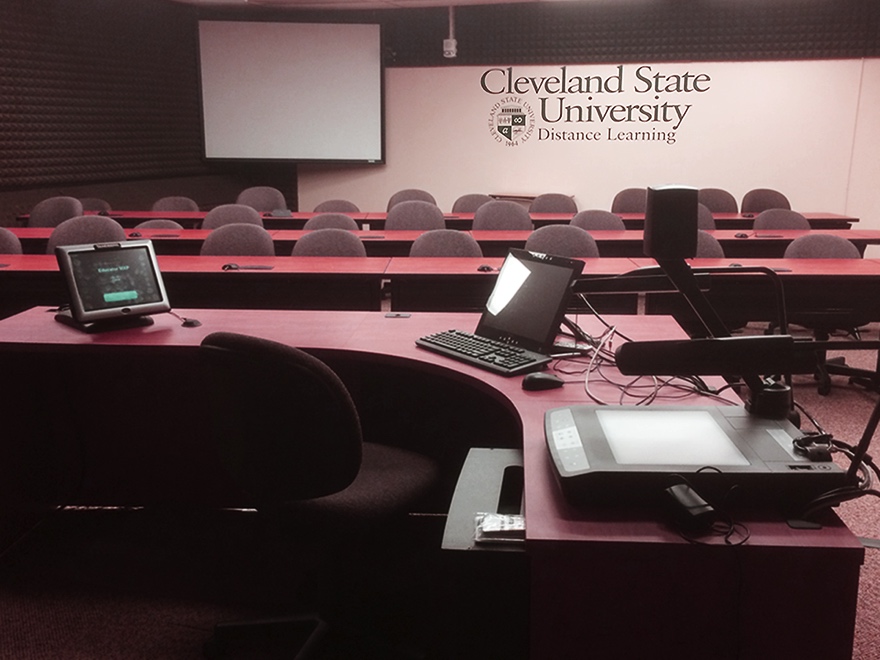 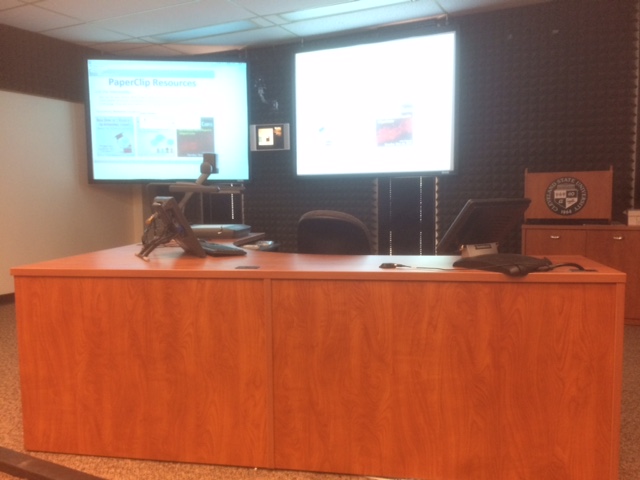 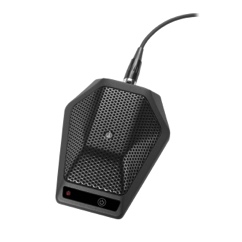 Interactive Video Distance Learning
Reliability of the conference 
Hands-on staff 
Conferences are monitored      at the Head End
We can record it
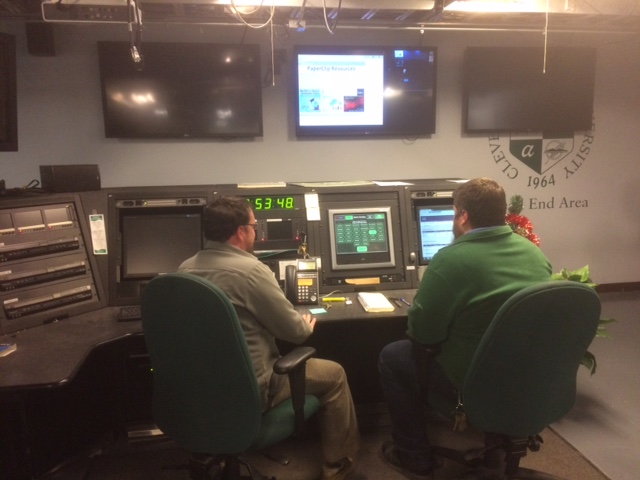 Recent IVDL Room Activities
Psychology of Language
Search Committees
Dissertations
Brown Bags between Cleveland State and the University of Akron
Where do I get started?
Mark HackettAudio/Visual Videoconferencing Specialist
RT 705A(216) 687-5270m.r.hackett@csuohio.edu